ИТОГИ УЧЕБНОЙ РАБОТЫ 
НАЧАЛЬНОЙ ШКОЛЫ ЗА III четверть
2023-2024 учебного года
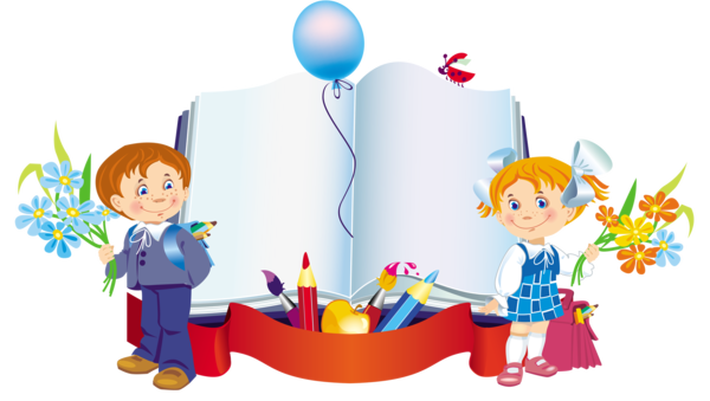 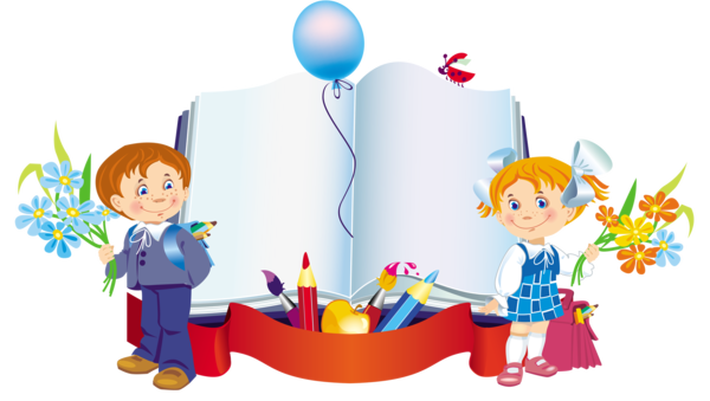 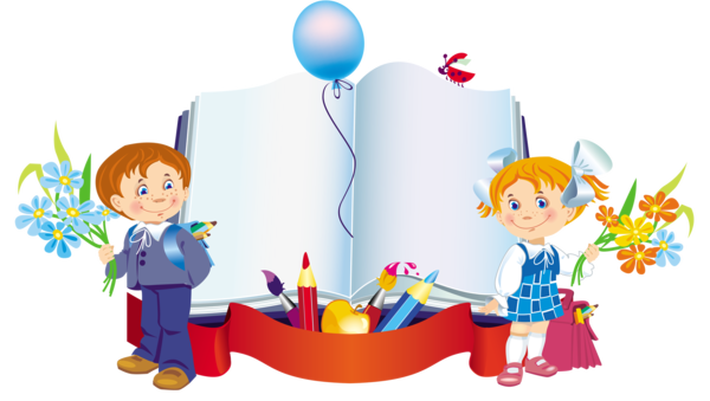 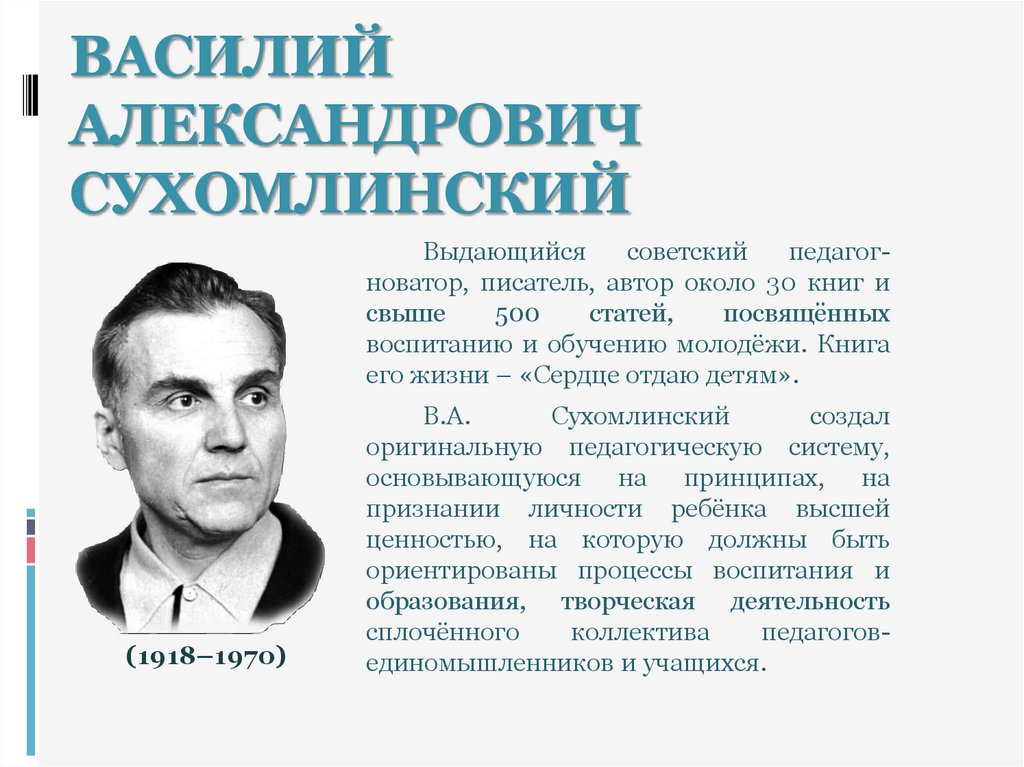 « Интерес к учению появляется только тогда, когда есть вдохновение, рождающееся от успеха»
                     Василий Александрович Сухомлинский
Движение обучающихся  начальной школы 
в III четверти 2023-2024 уч. года
Итого за отчётный период с 09.01.2024 по 23.03.2024 прибыло учеников: 8Итого за отчётный период с 09.01.2024 по 23.03.2024 выбыло учеников: 7
Успеваемость, качество знаний по начальной школе
Резерв (учащиеся с одной « 4 ») :
Резерв ( учащиеся «3»)
Сравнительный анализ учебной деятельности по четвертям
Сравнительный анализ учебной деятельности по годам
РЕКОМЕНДАЦИИ:
Руководителям методических объединений отслеживать эффективные методы и формы обучения, направленные  на повышение качества образования и проводить круглые столы по обмену опытом.
Проводить более продуктивную работу по вовлечению родителей в учебно-образовательный процесс.
3. В планировании уроков преимущественно использовать активные формы обучения( парные, групповые, проектные, системно-деятельностные, дискуссии).